Standard 44: Domains of Rational Expressions
By: Abbie, Abby, Harley, Cole
Undefined Rational Expressions
A rational expression is undefined when the denominator is equal to zero
The numerator can equal zero
Example #1
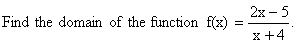 Step 1: To find which numbers make the fraction undefined, create an equation where the denominator is not equal to zero.
Step 2: Solve the equation found in step 1. In this case, subtract 4 from each side.
Step 3: Write your answer using interval notation. In this case, since x ≠ –4 we get:
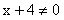 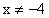 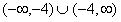 Example #2
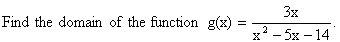 Step 1: To find which numbers make the fraction undefined, create an equation where the denominator is not equal to zero.
Step 2: Solve the equation found in step 1. In this case, we need to factor the problem.

Step 3: Write your answer using interval notation. In this case, since x ≠ –2 and x ≠ 7 we get
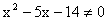 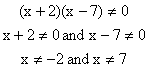 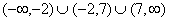